Муниципальное бюджетное дошкольное образовательное учреждение города Иркутска детский сад № 132
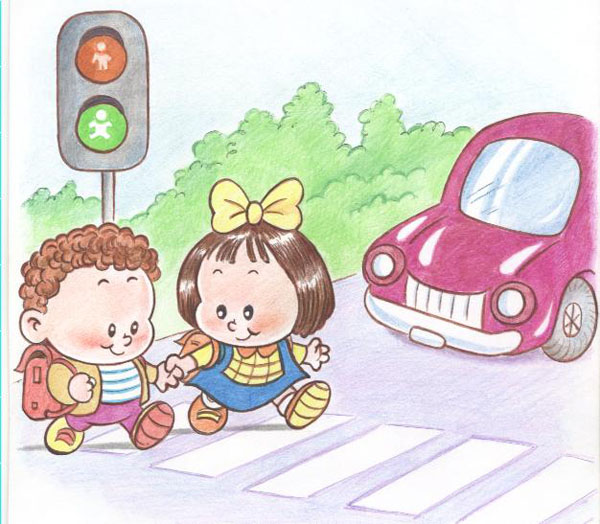 Азбука дорожного движения
Составитель: воспитатель
Стрижаченко А. А. 
E-mail: sad132irk@yandex.ru
Сайт: https://rused.ru/irk-mdou132/
Встал малыш на ноги – он уже пешеход.
Сел ребенок на велосипед – он уже водитель.
Поехал в автобусе – он уже пассажир.
Так или иначе, рядом с ребенком дорога.
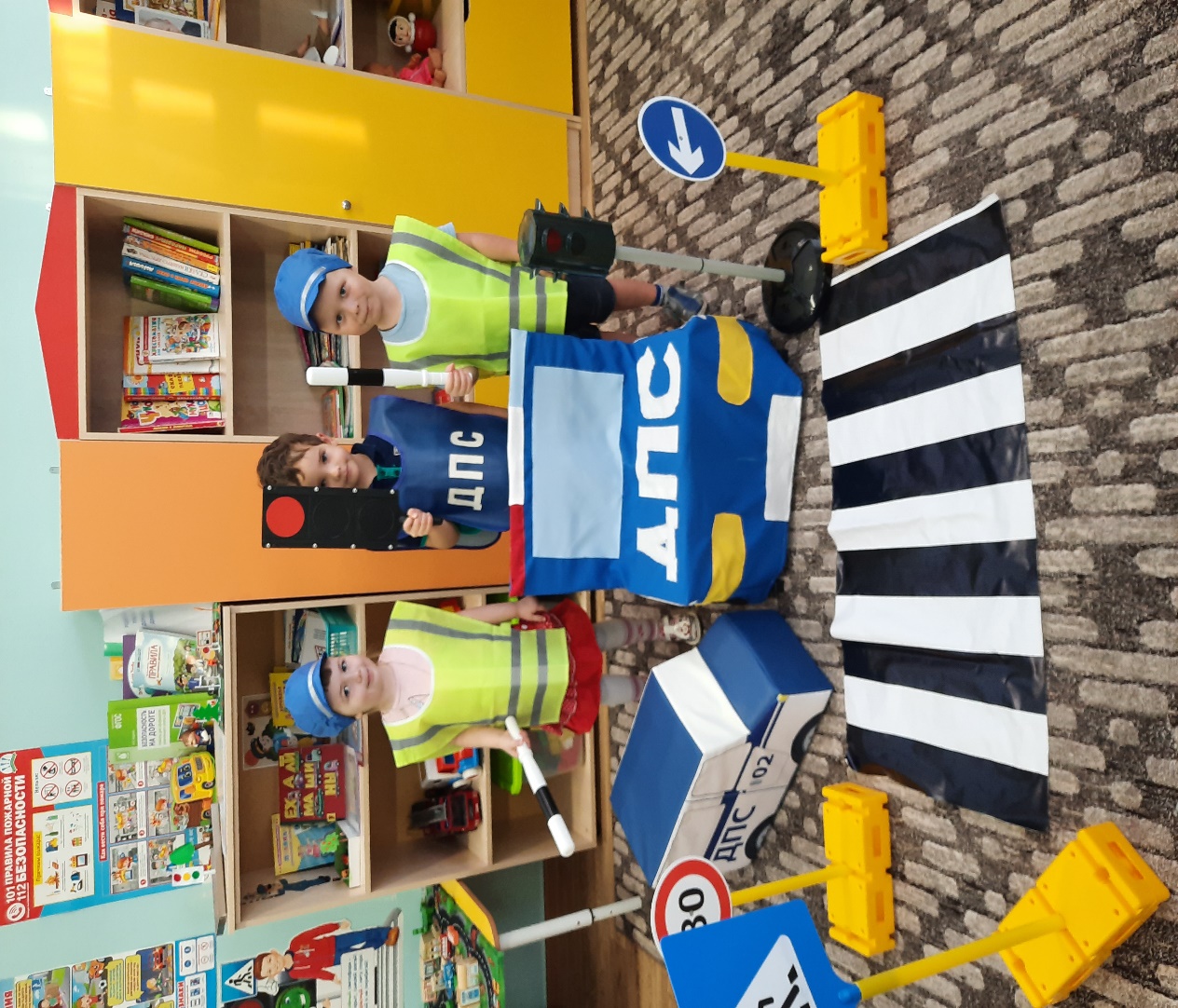 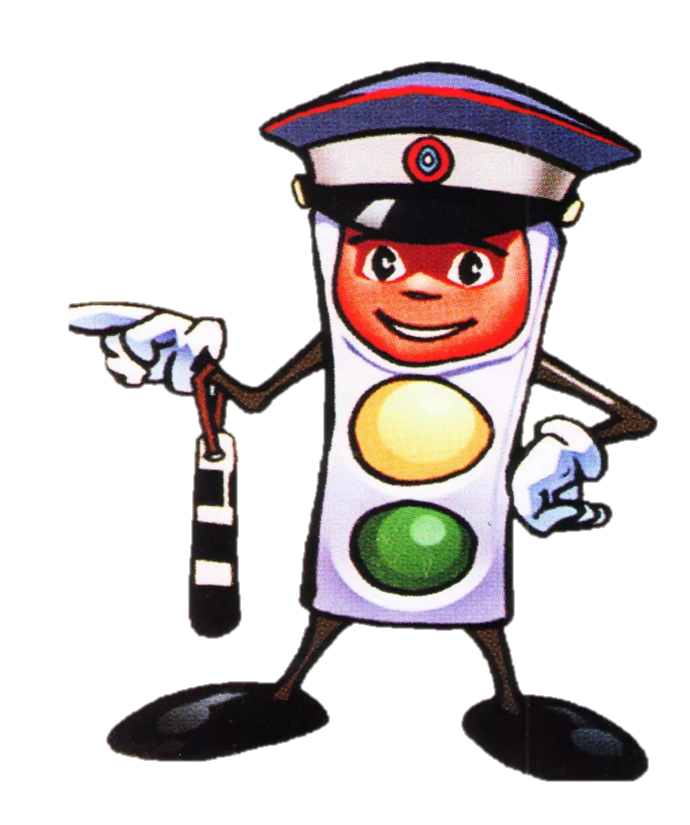 Приказ Министерства образования и науки Российской Федерации от 17 октября 2013 г. N 1155 «Об утверждении федерального государственного образовательного стандарта дошкольного образования»
Задачи:
формирования основ безопасности, 
формирование элементарных представлений о правилах безопасности дорожного движения, 
 воспитании осознанного отношения к необходимости выполнения этих правил.
Цель :
Создание условий для формирования у детей среднего дошкольного возраста устойчивых навыков безопасного поведения на улицах и в транспорте.
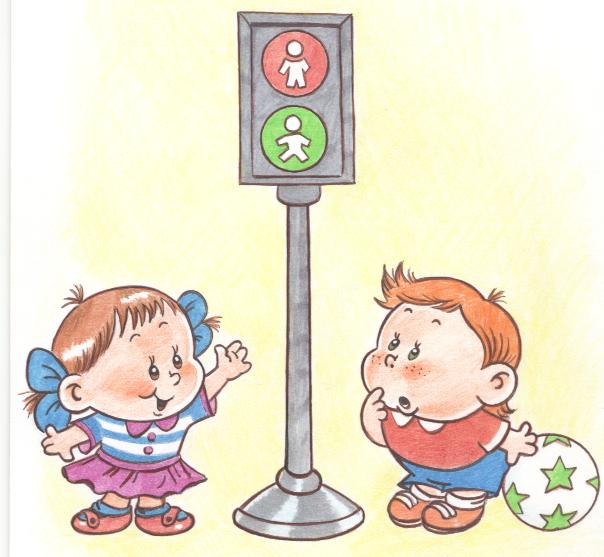 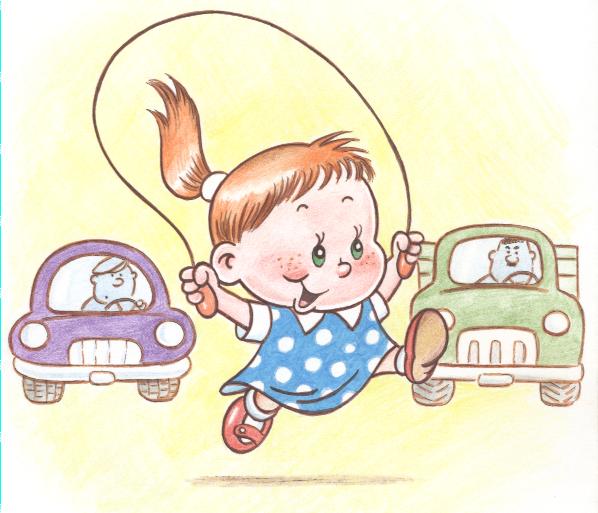 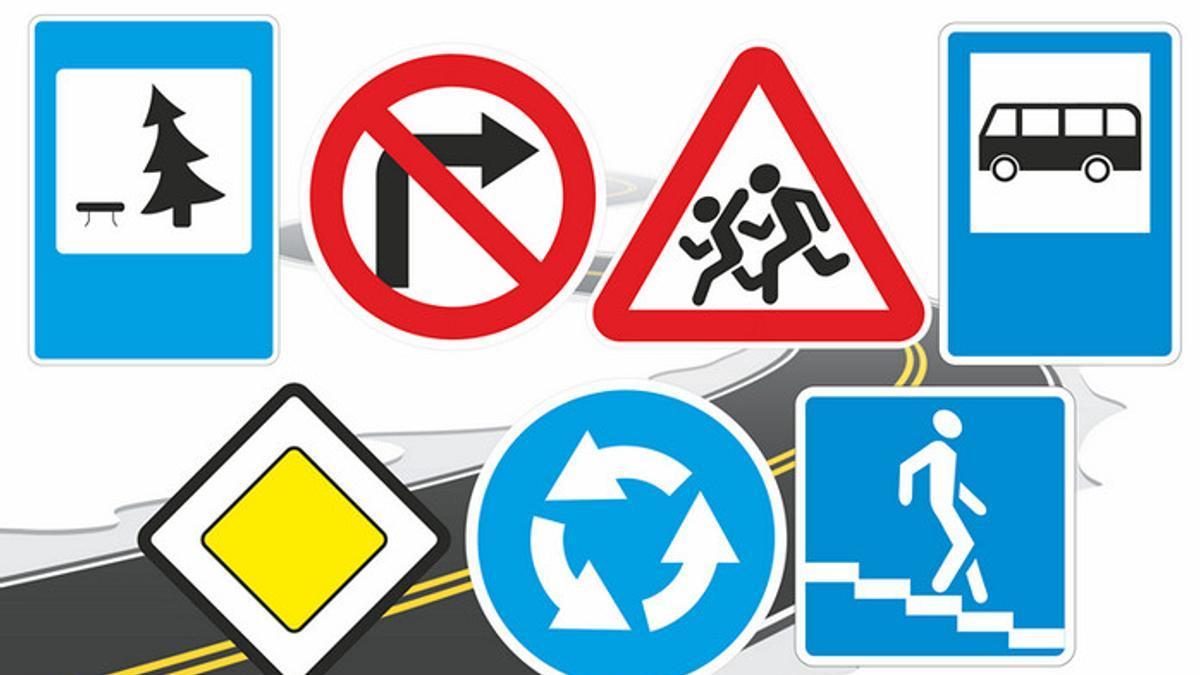 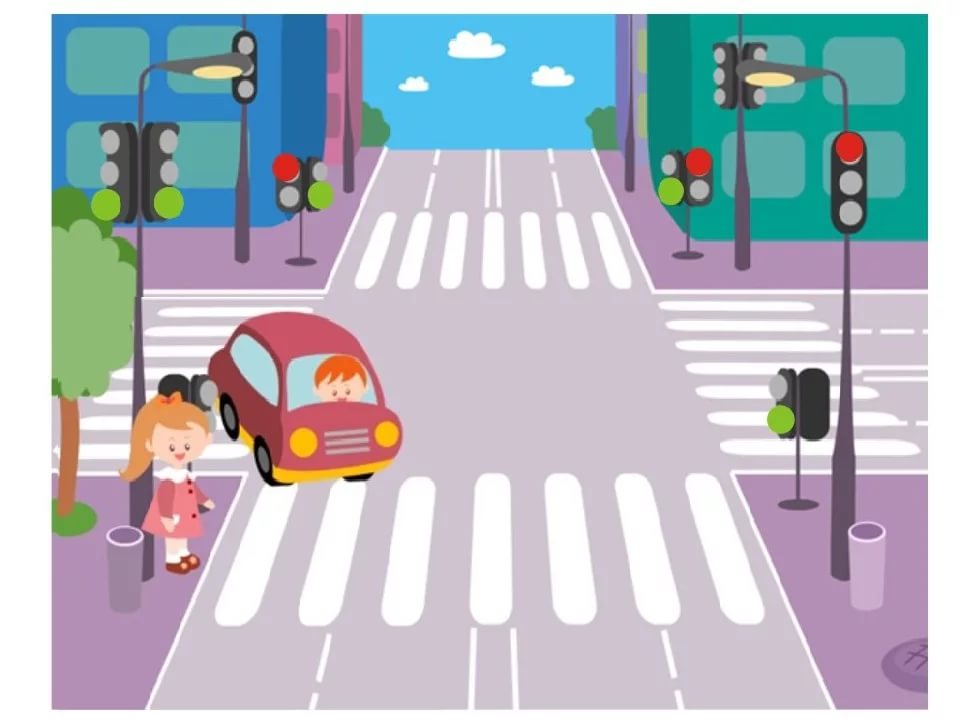 Задачи
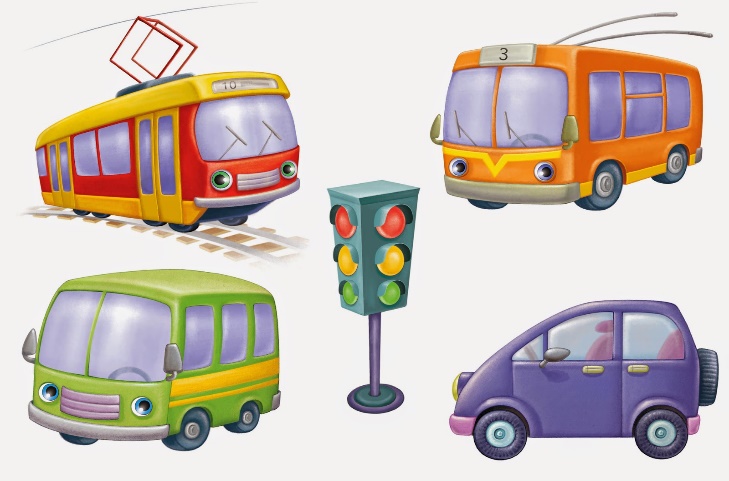 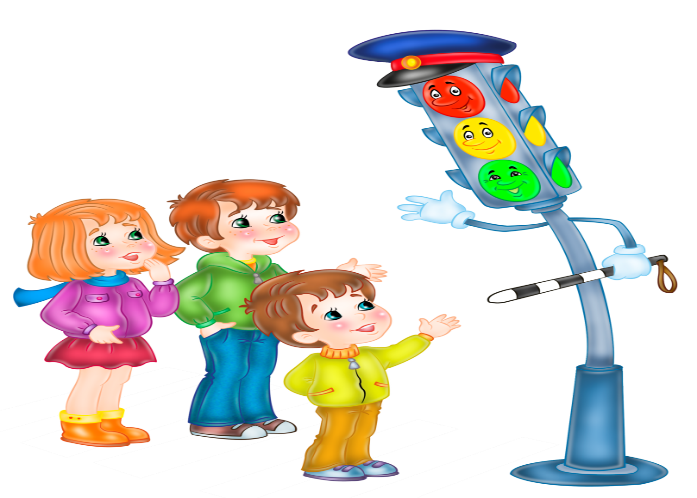 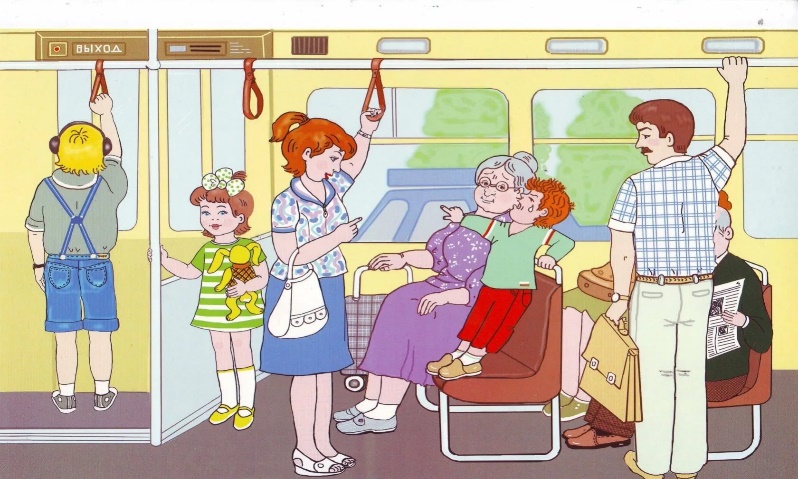 Задачи для педагога:
-Провести диагностическое обследование детей среднего возраста, направленное на выявления представлений детей о правилах дорожного движения.
-Создать «Центр безопасности» для развития у дошкольников интереса к изучению ПДД.
-Формировать навыки безопасного поведения на дорогах у детей через НОД, использование ИКТ, беседы, дидактические игры, сюжетно-ролевые игры и другое в условиях дошкольного учреждения.
-Привлекать родителей дошкольников к совместной деятельности, в том  числе к созданию предметно-развивающей среды.
Ребенок-пешеход
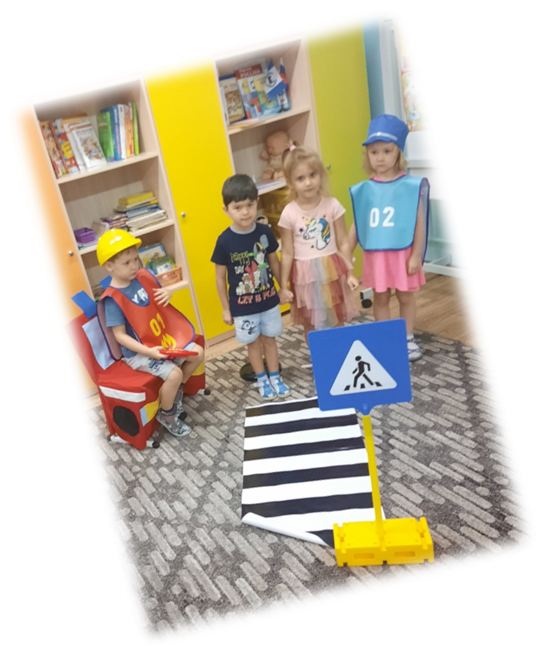 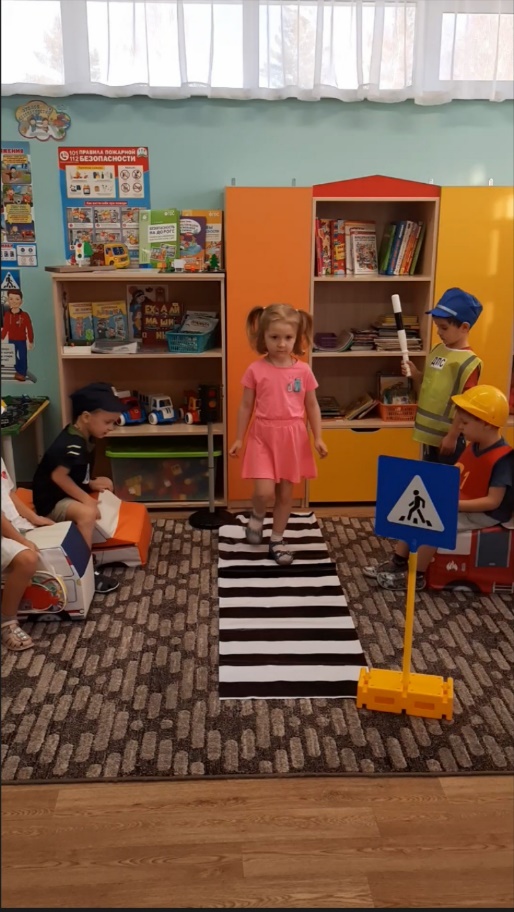 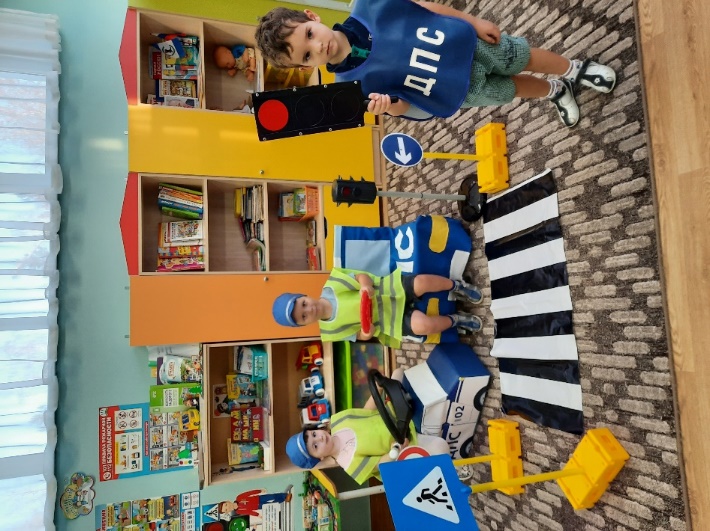 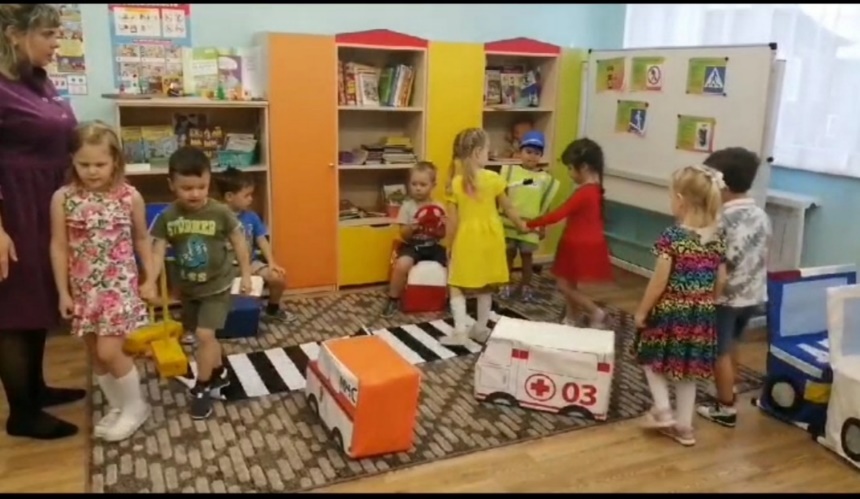 Ребенок-пассажир транспорта
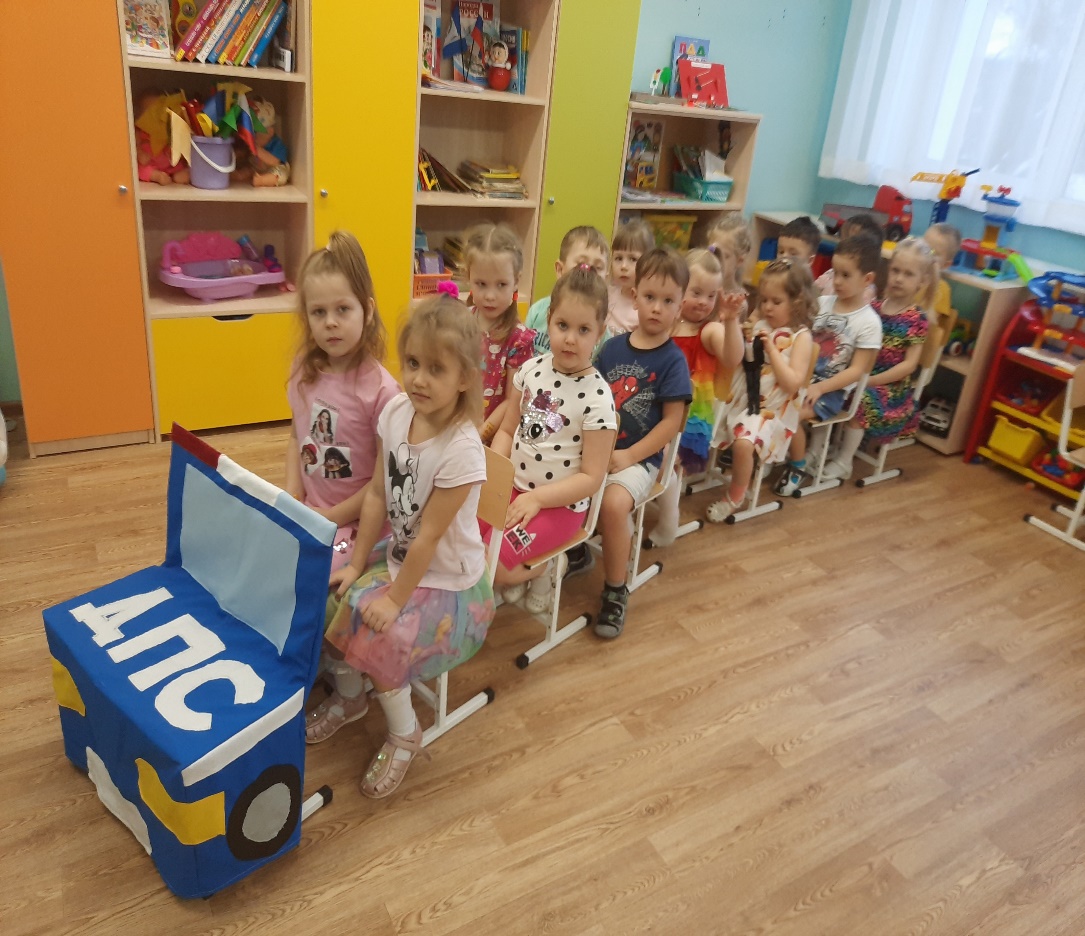 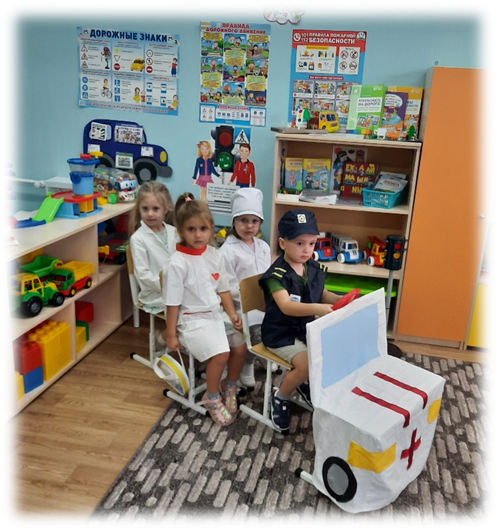 Ребенок-водитель детских транспортных средств
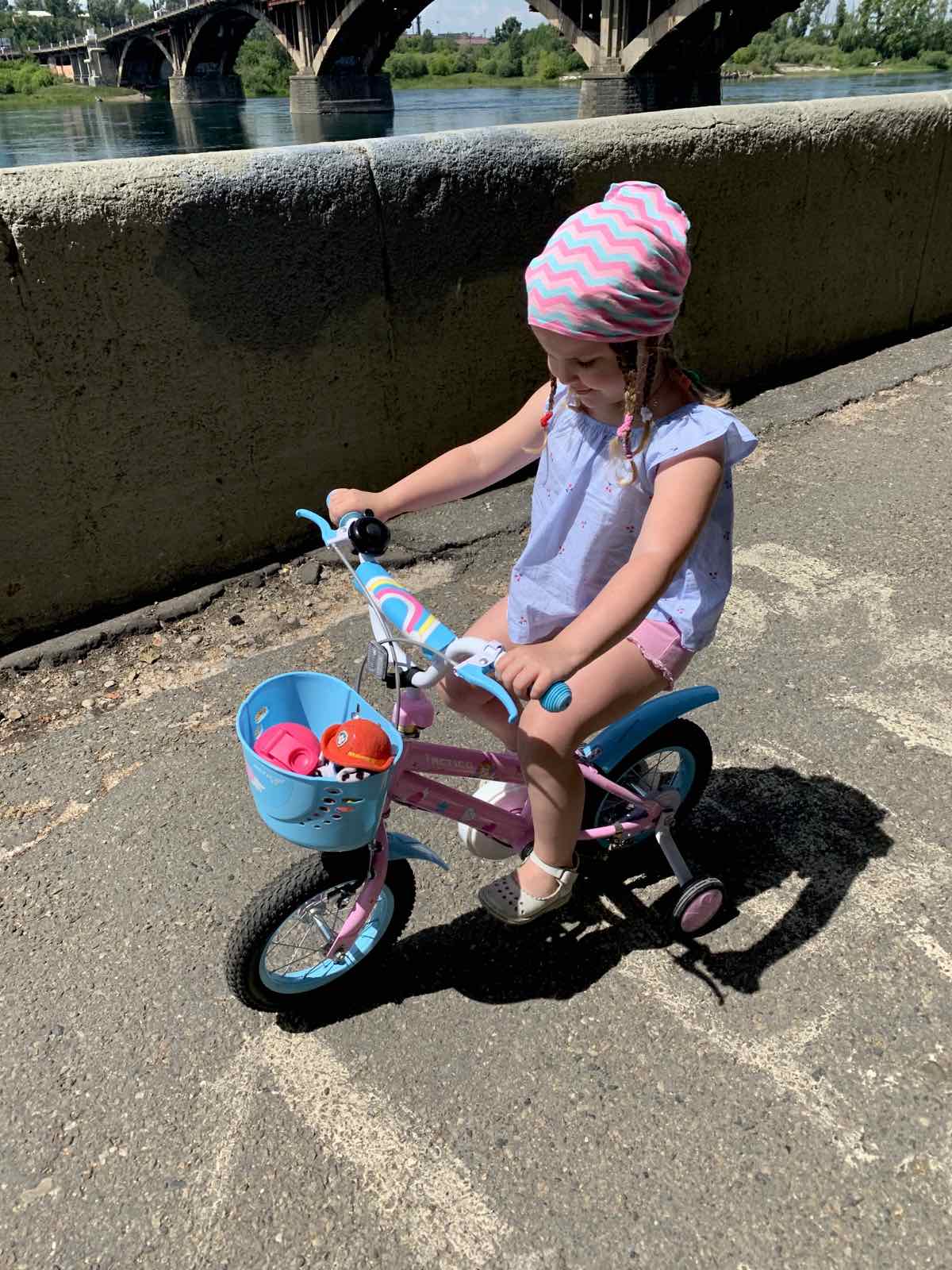 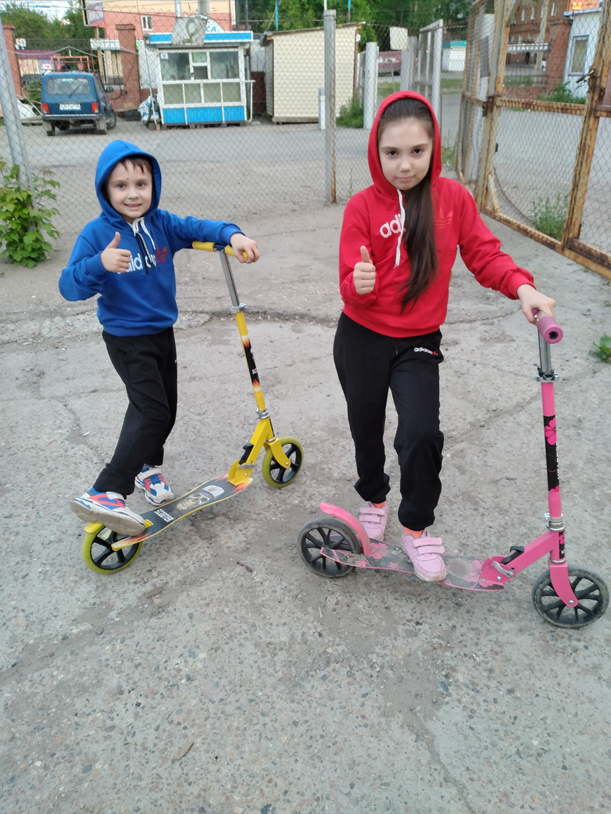 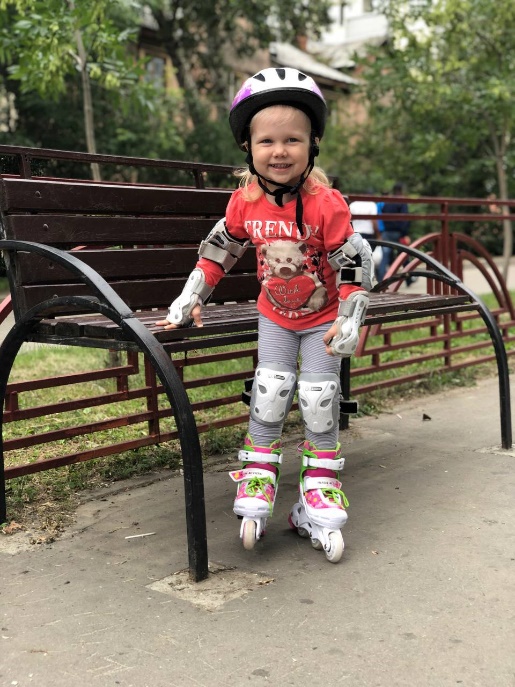 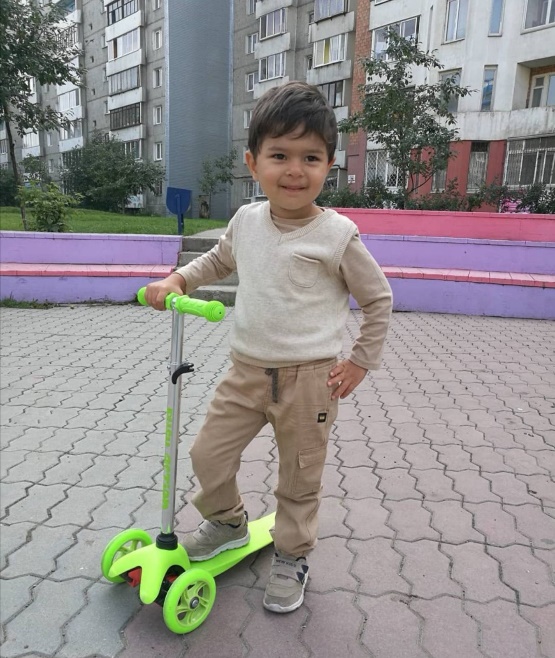 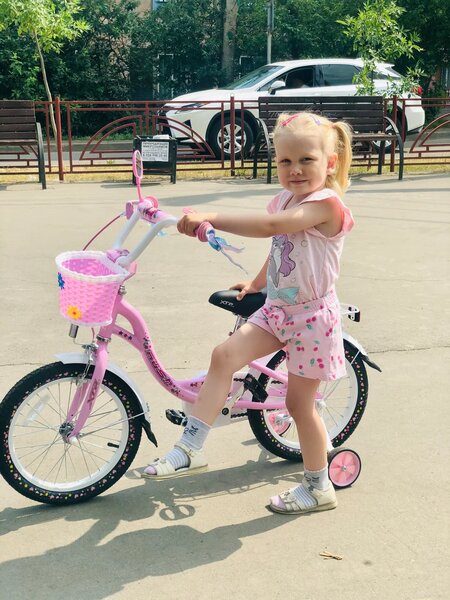 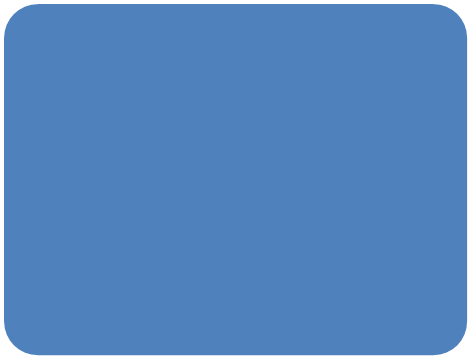 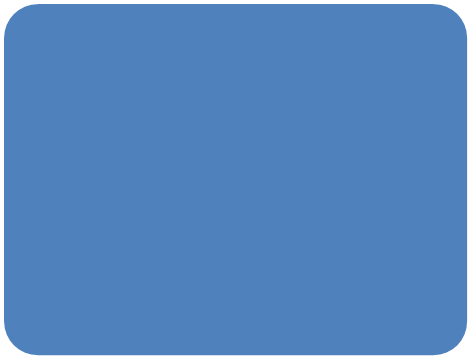 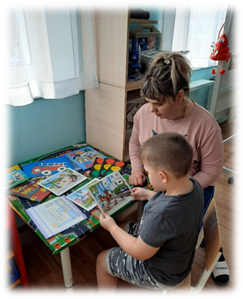 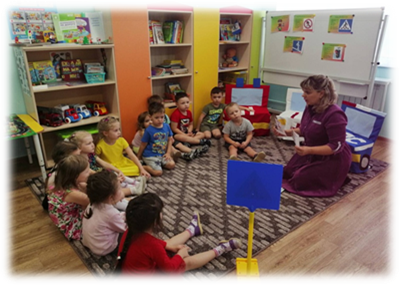 Индивидуальные занятия
Обучающие занятия и беседы
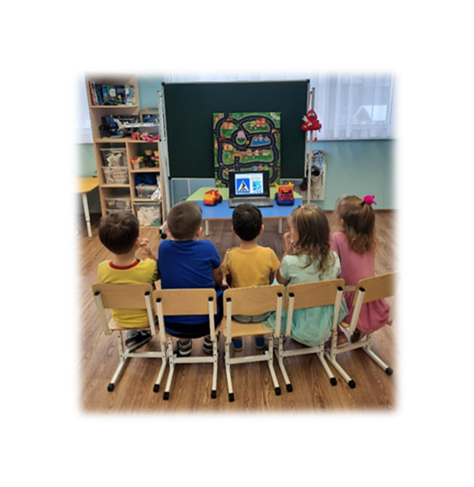 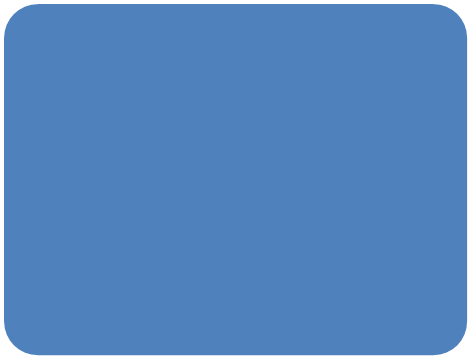 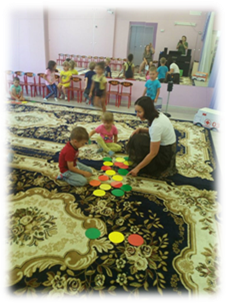 Формы работы
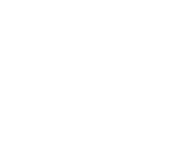 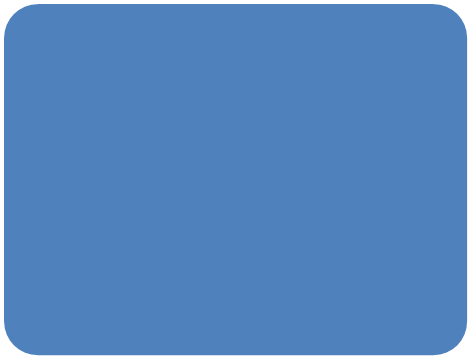 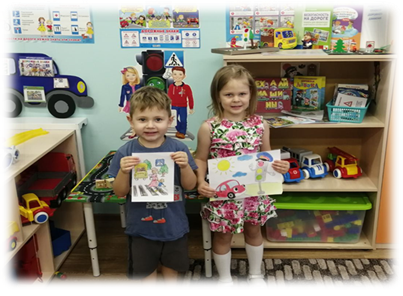 Использование ЭОР
Праздники и развлечения
Продуктивная деятельность
Формы работы с родителями
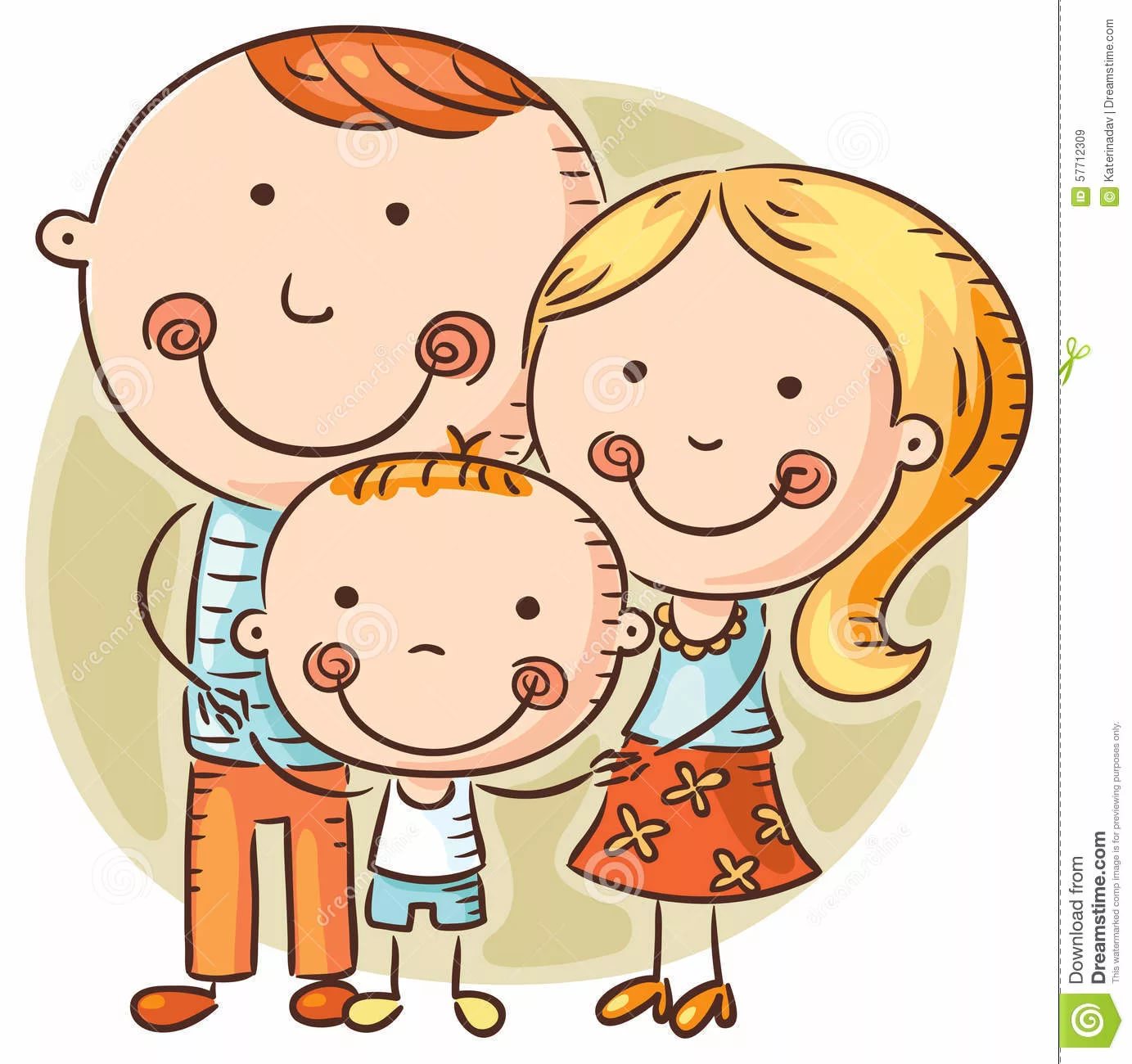 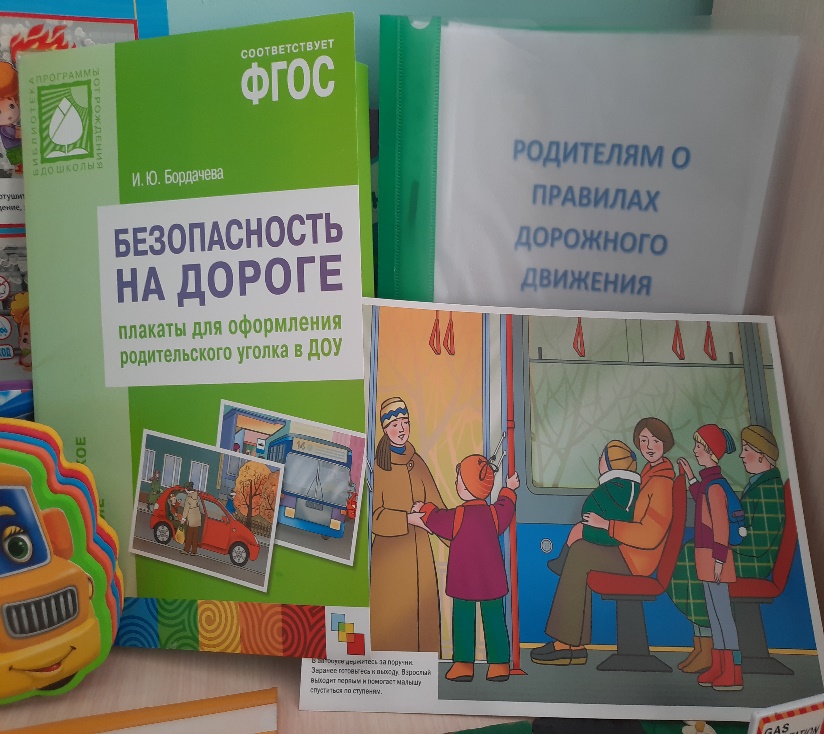 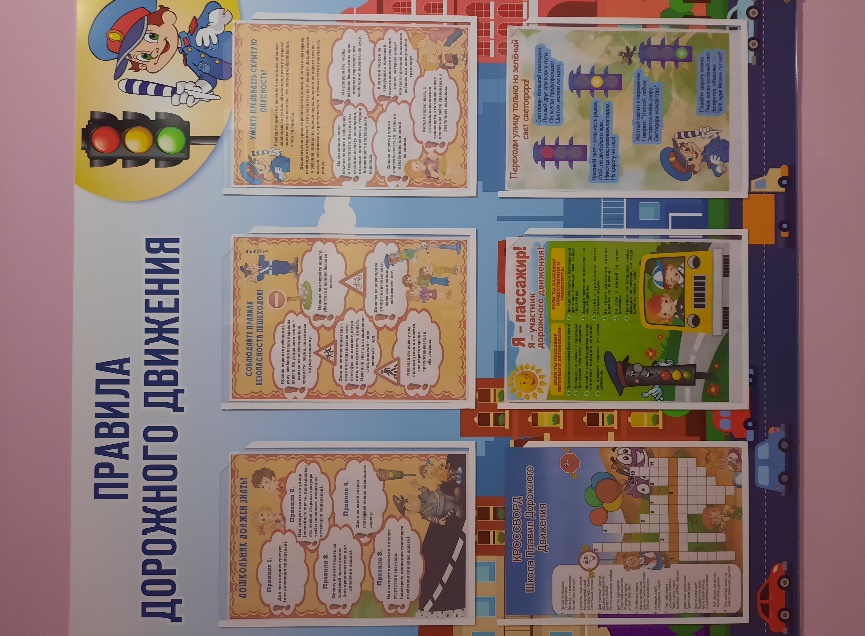 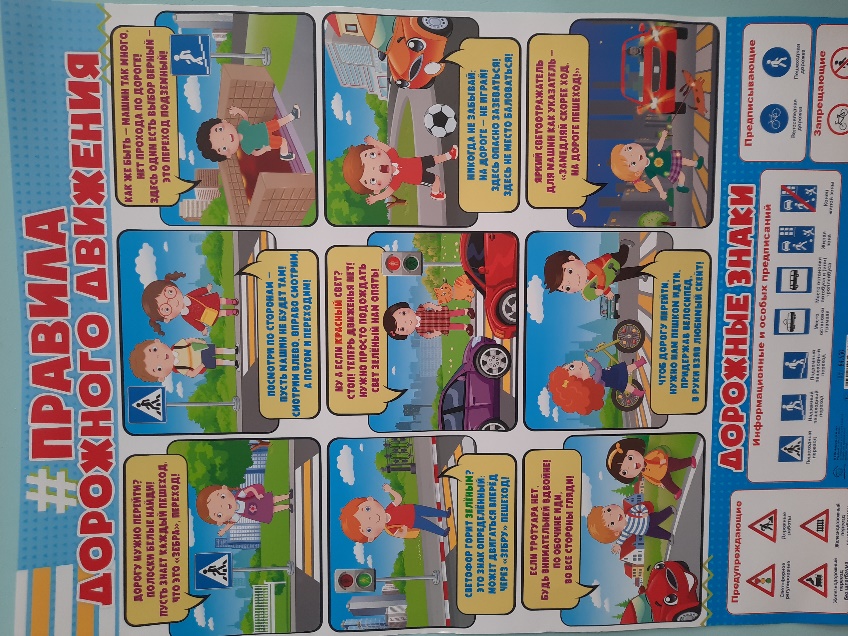 Информационный стенд для родителей
«Центр безопасности»
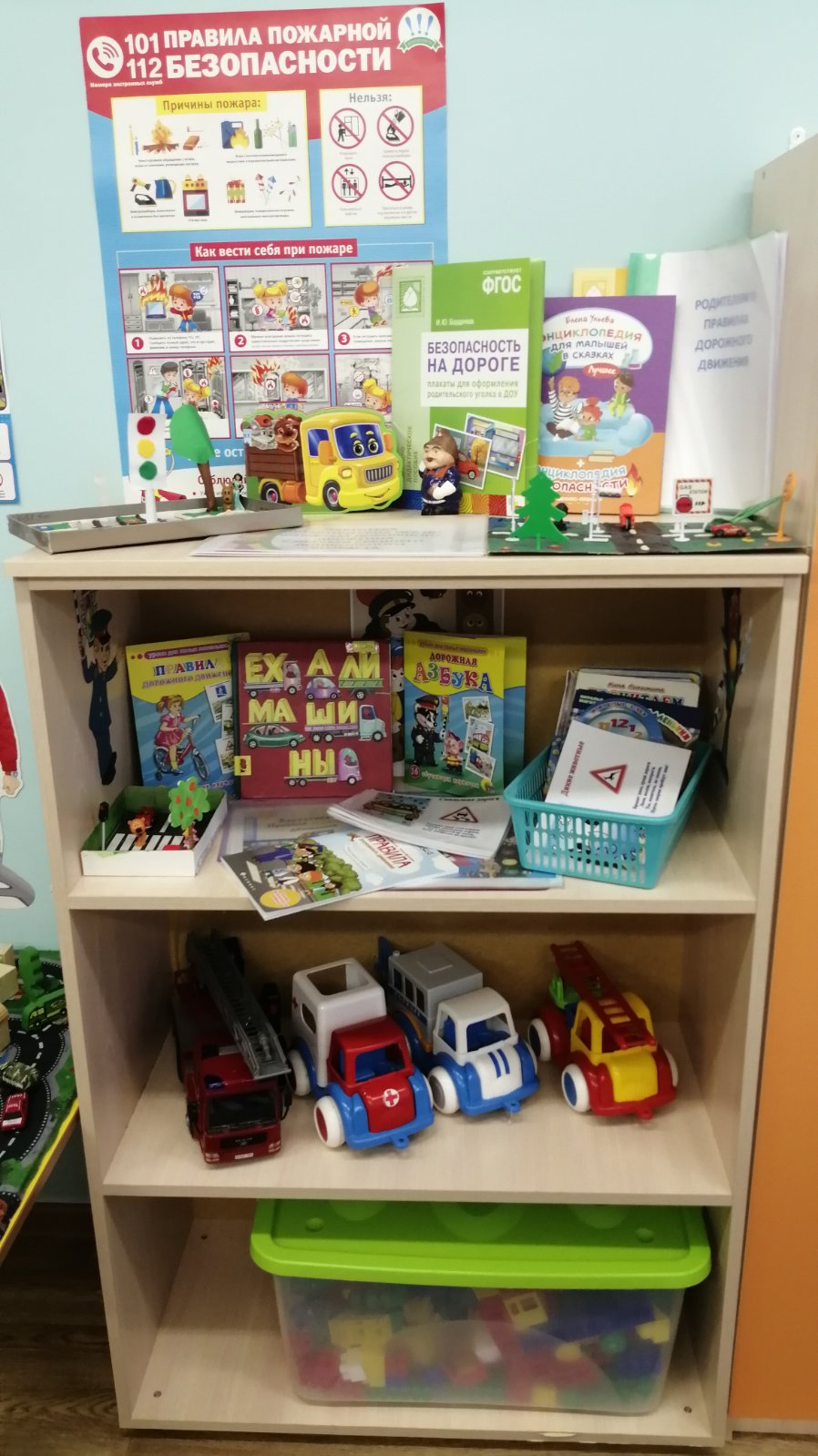 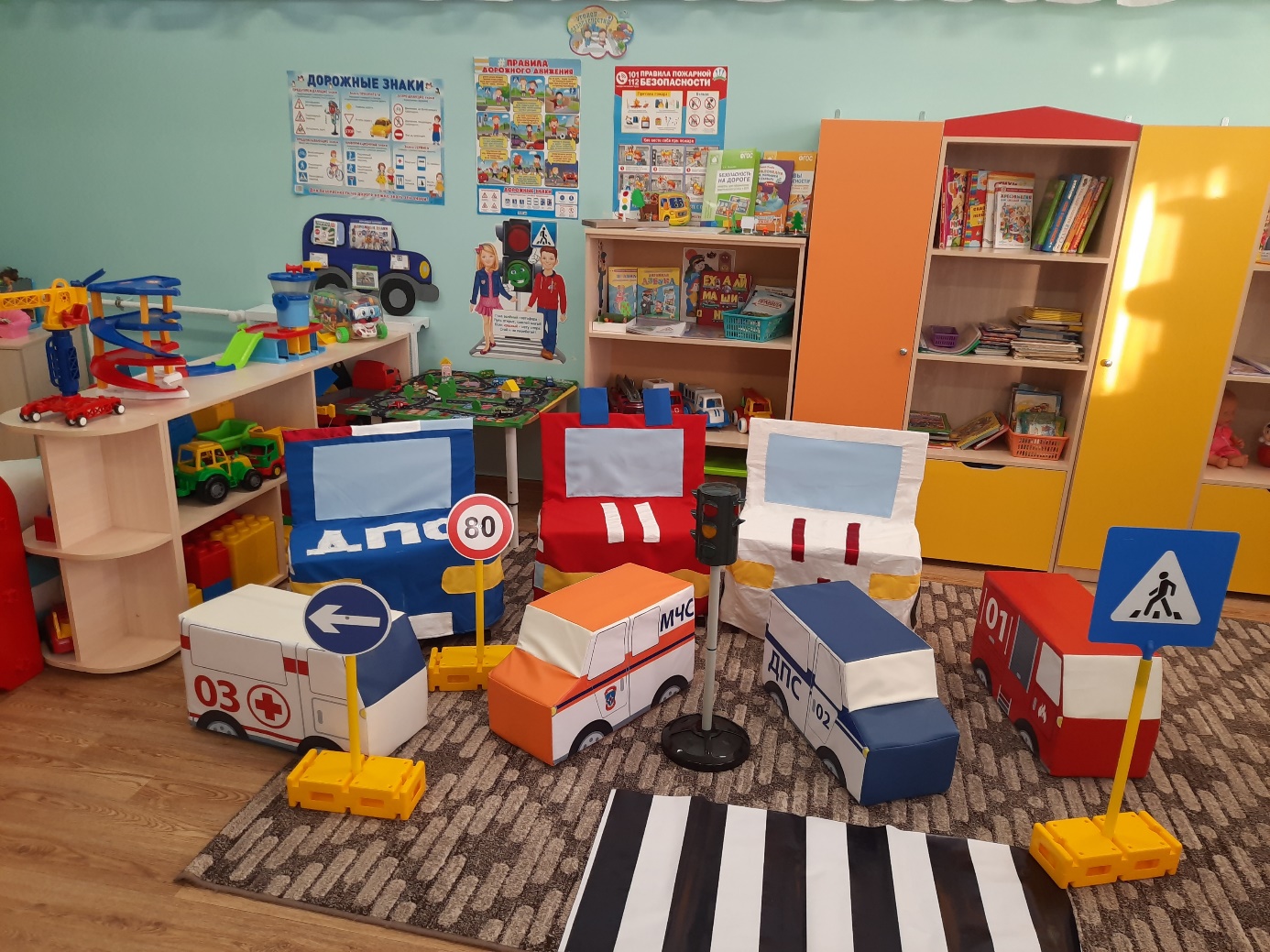 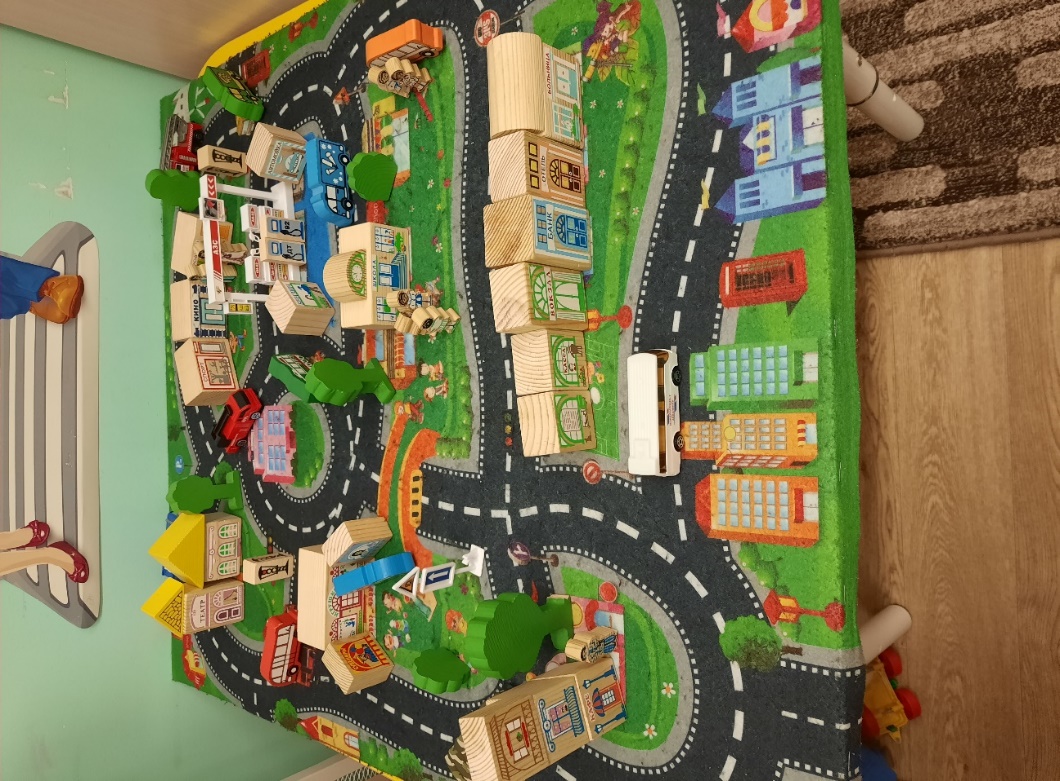 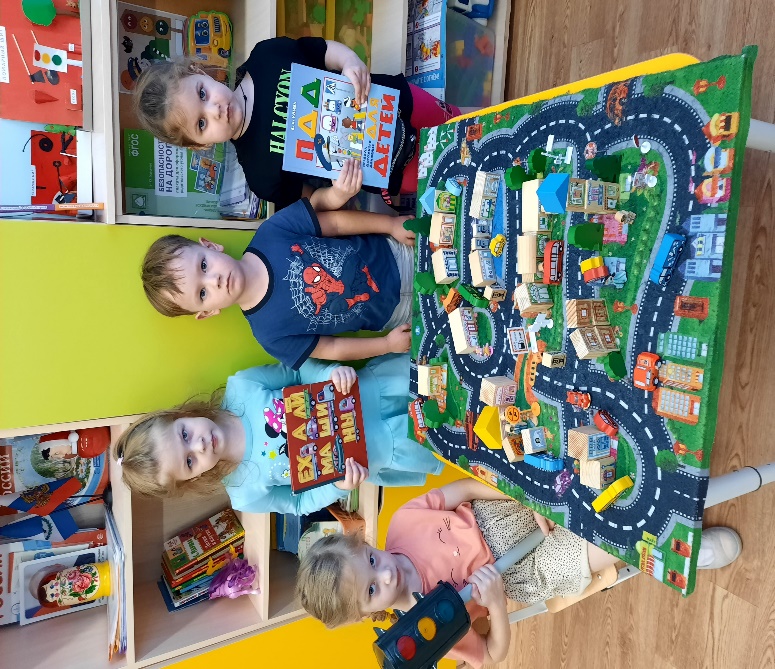 Макет нашего микрорайона
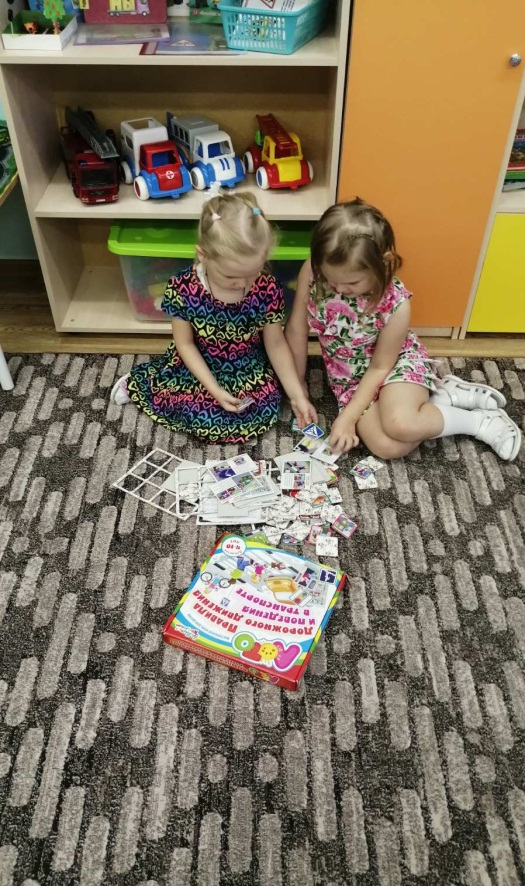 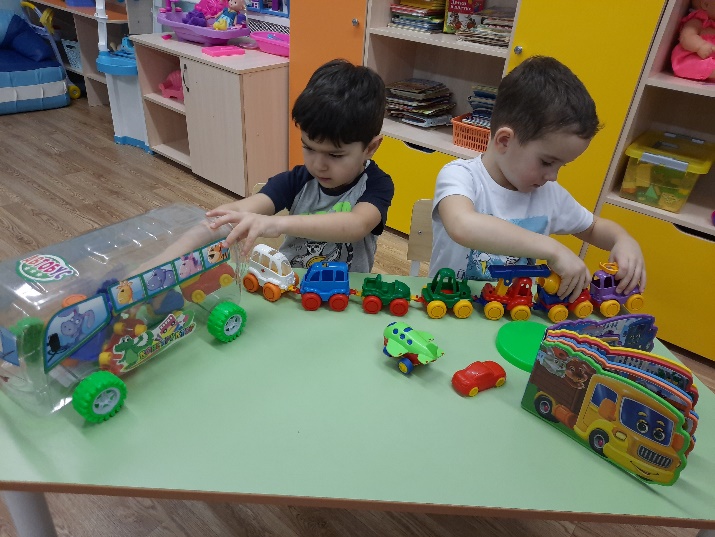 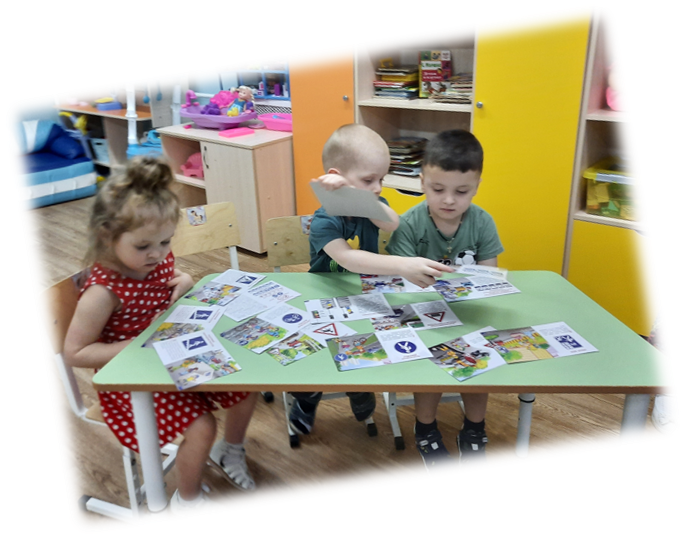 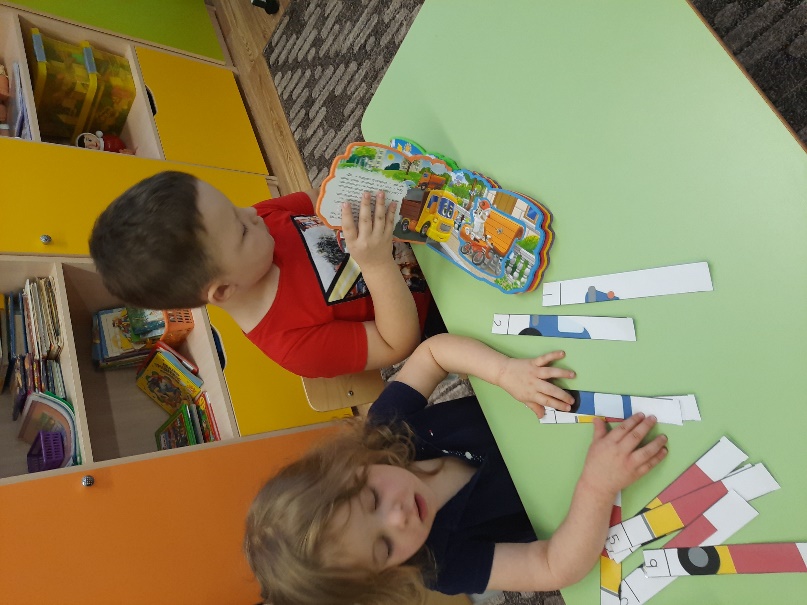 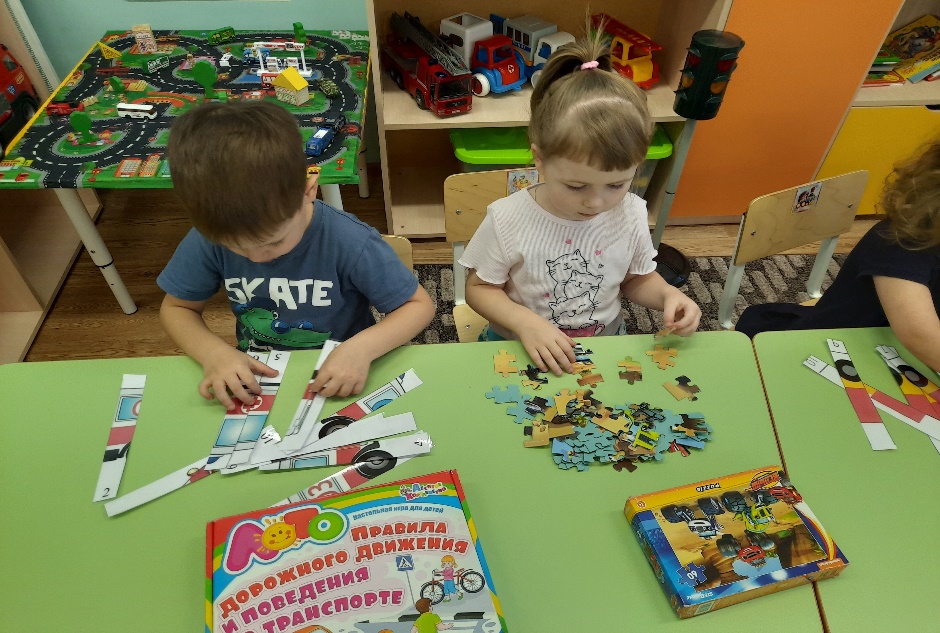 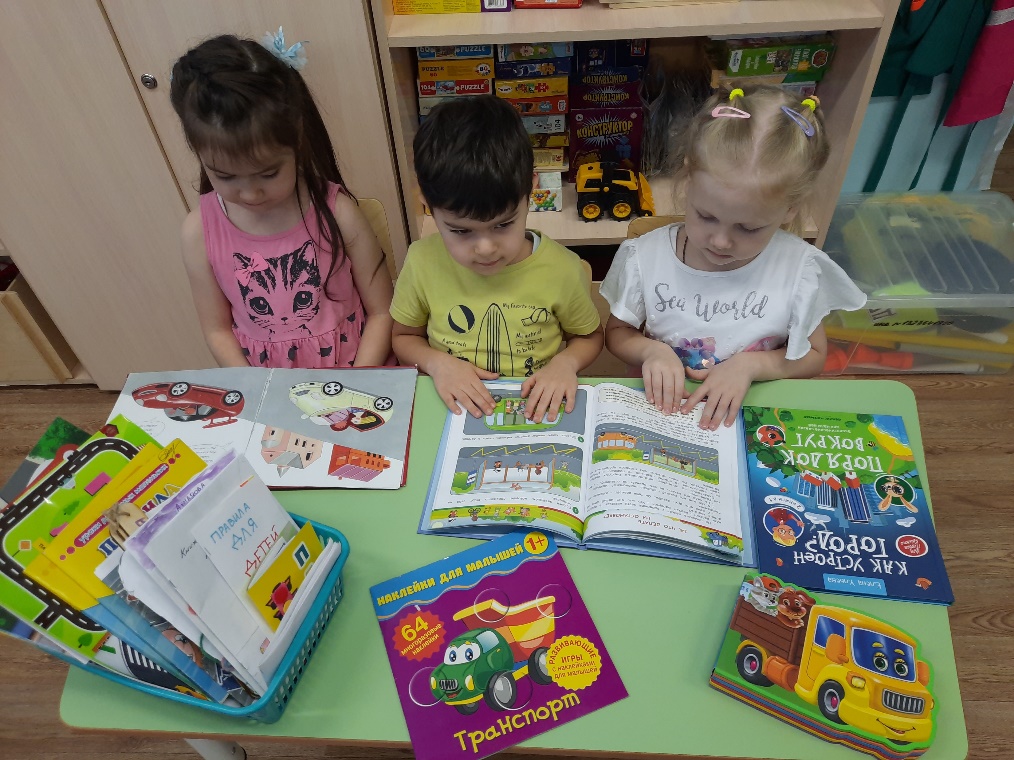 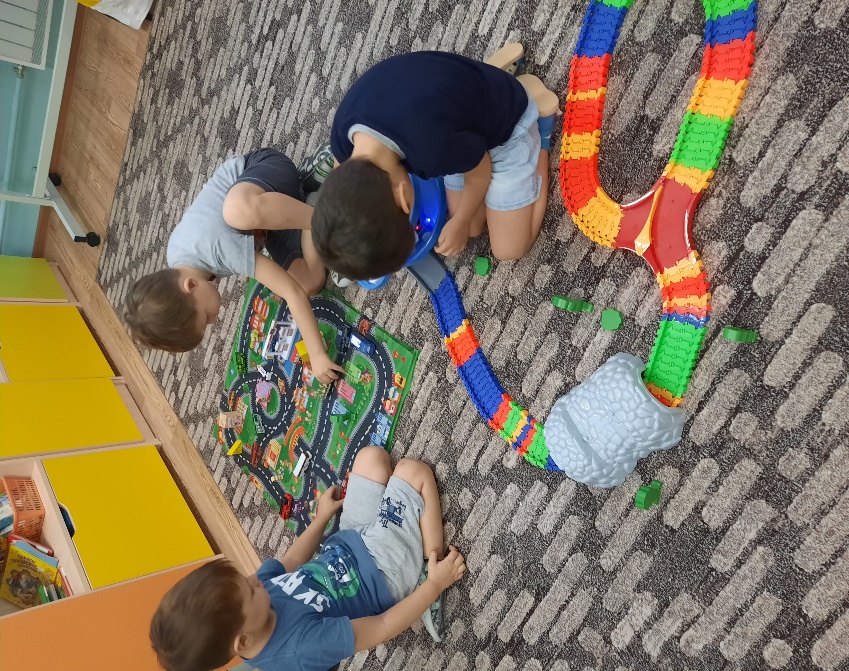 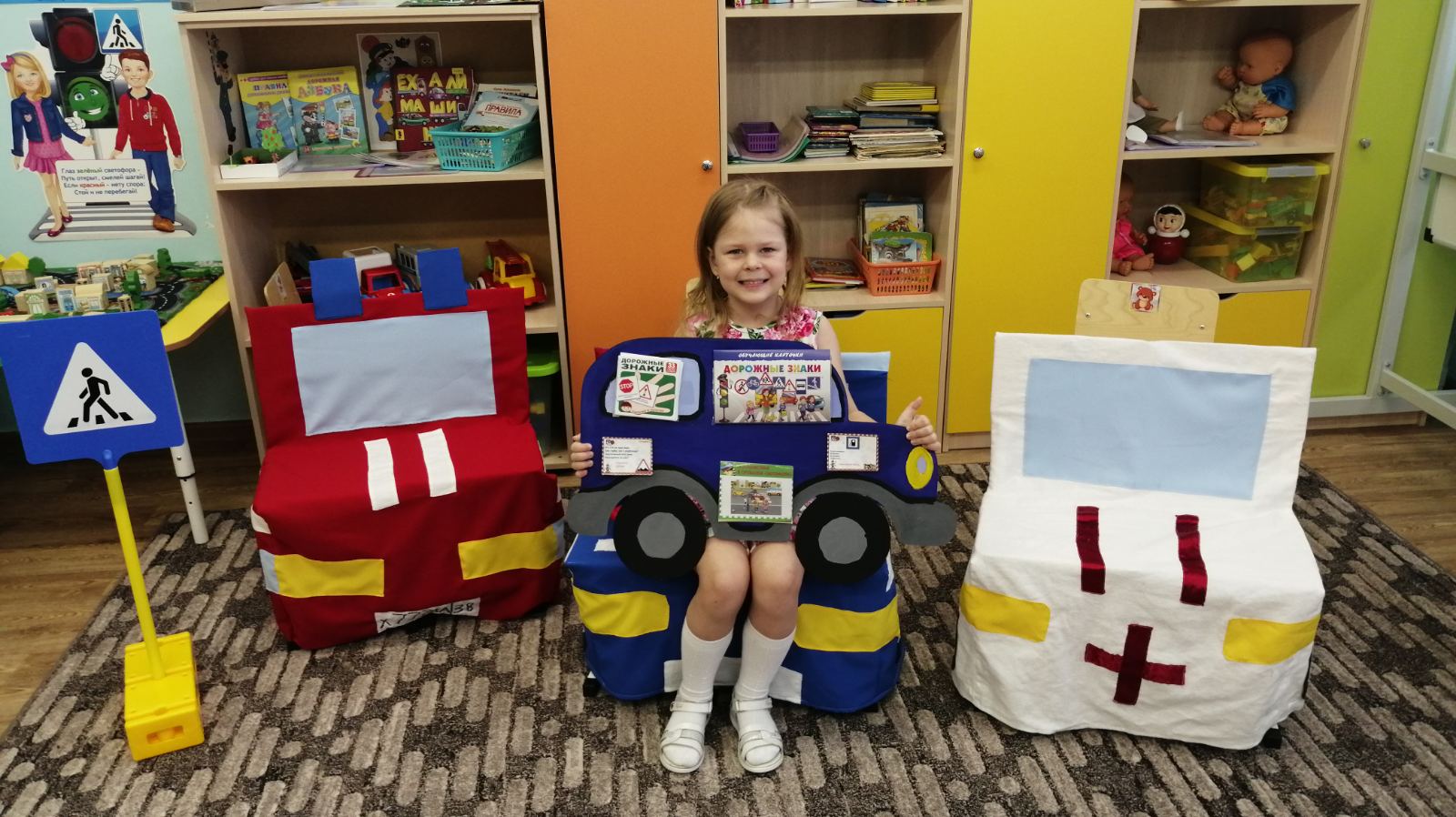 Атрибуты для сюжетно-ролевых игр
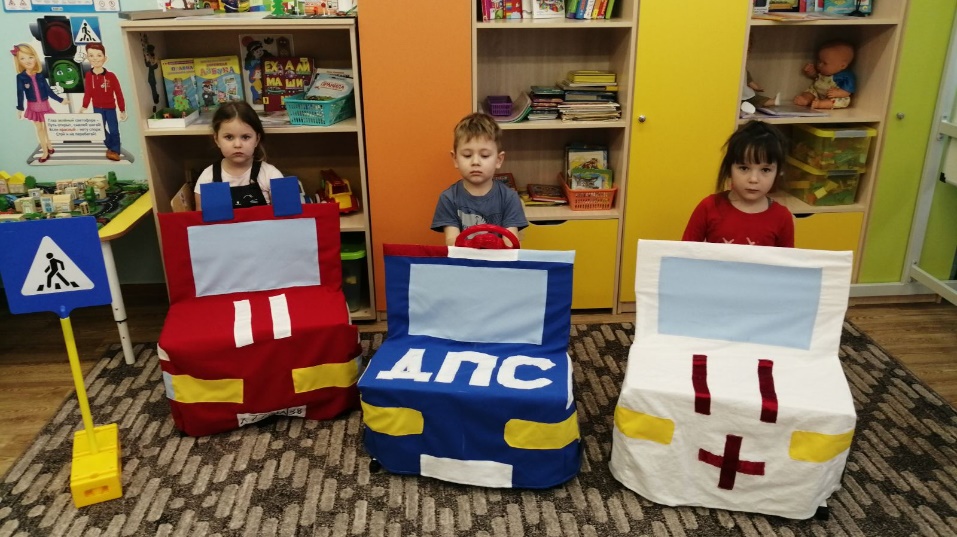 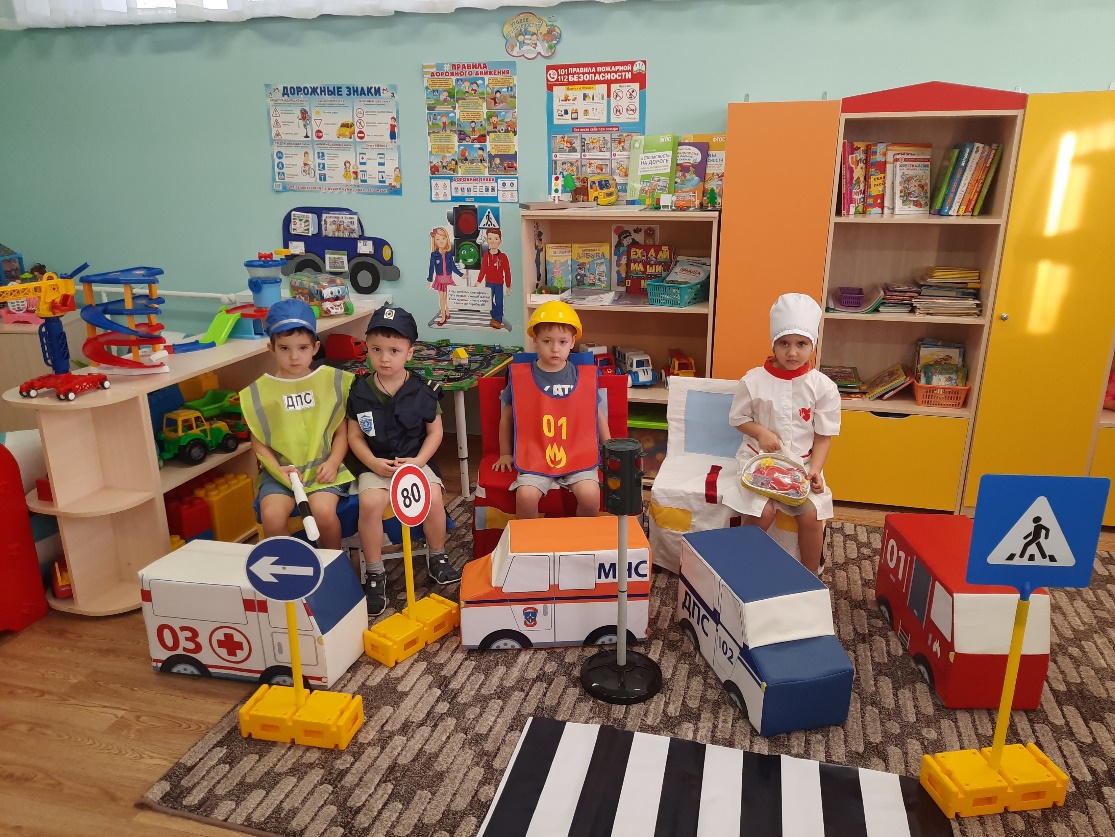 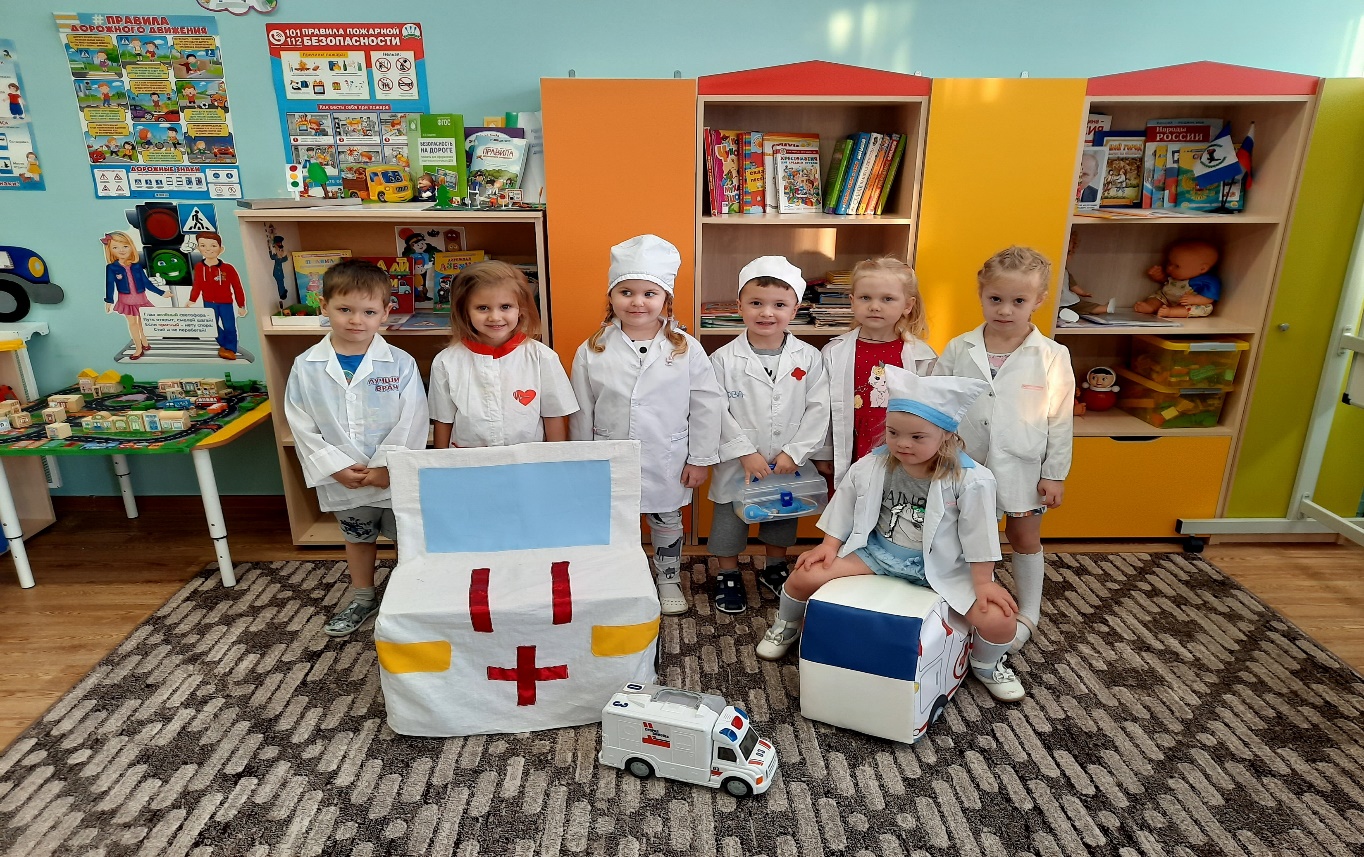 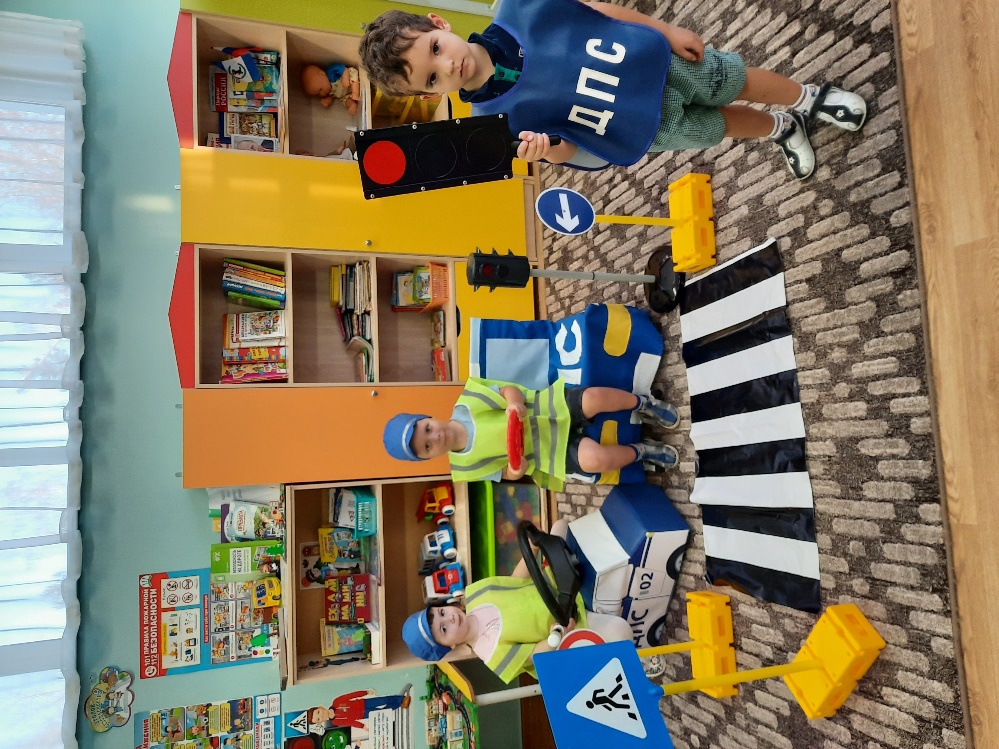 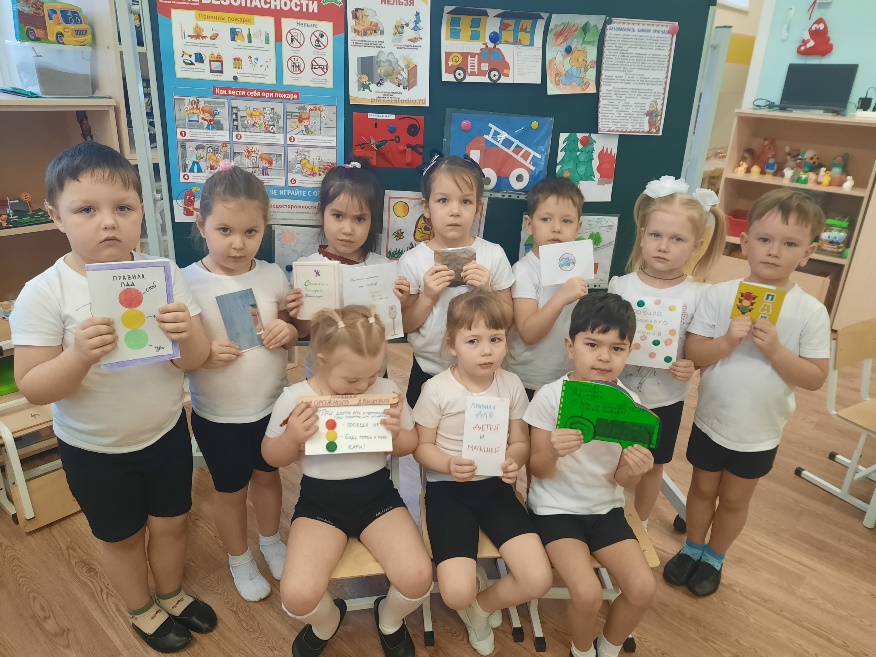 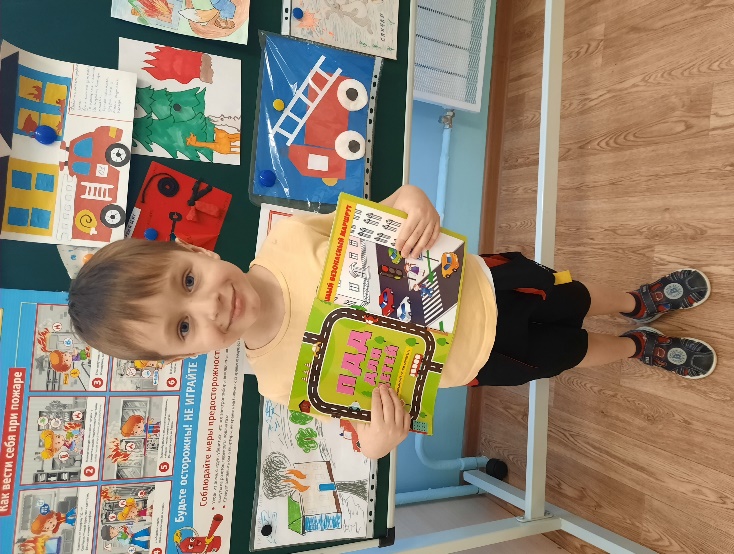 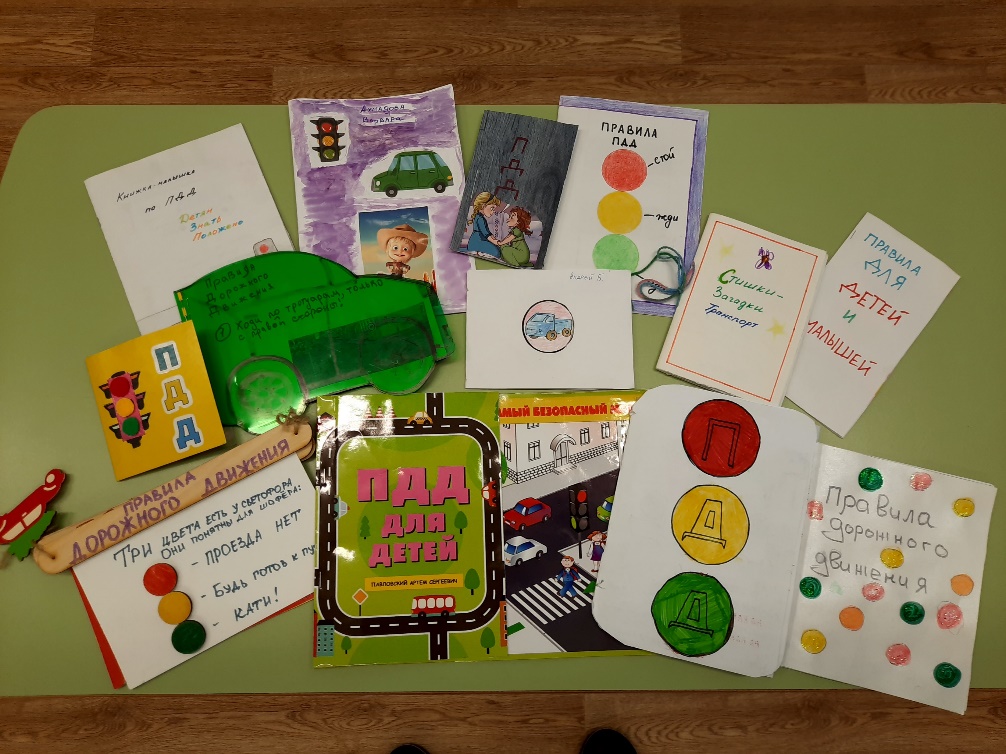 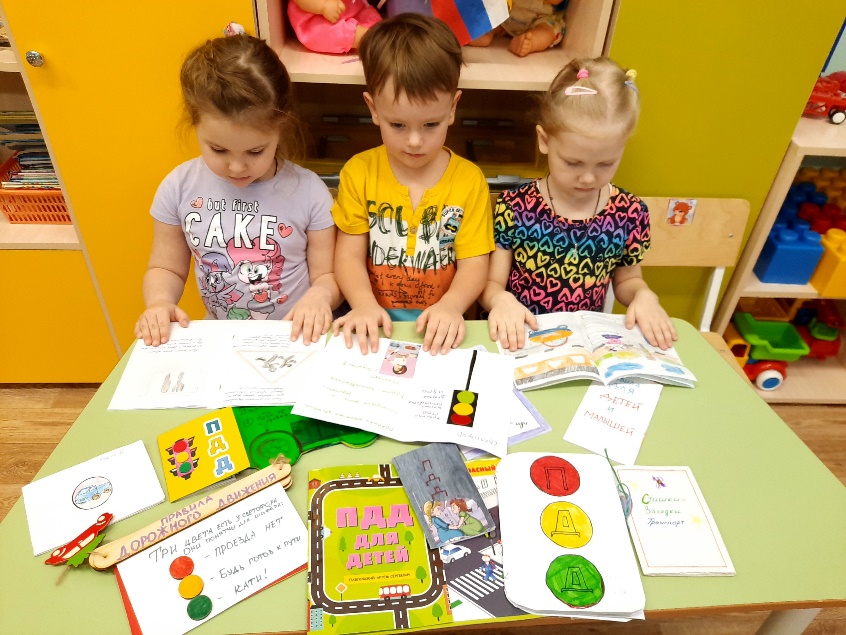 Книжки-малышки
Диагностика детей (сентябрь- февраль)
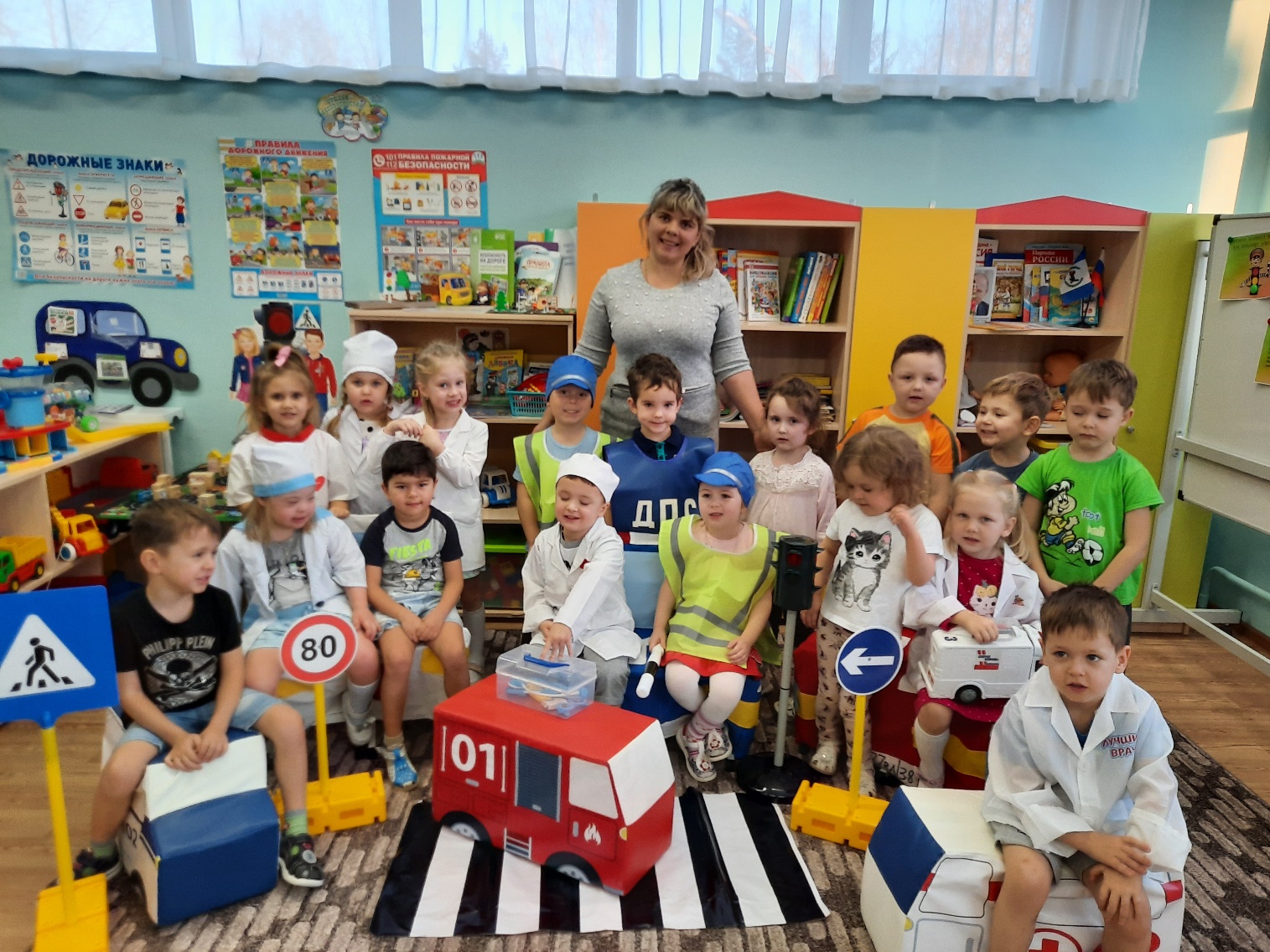 Мои перспективы:
•  Разработка программы по реализации дополнительных образовательных услуг «Дорожная азбука» для детей дошкольного возраста.
•  Системное пополнение Центра картотекой дидактических игр, атрибутами для сюжетно-ролевых игр, художественной и методической литературой, макетами, плакатами.
•  Трансляция опыта работы по данной теме на городском и региональном уровне.
Спасибо за внимание!
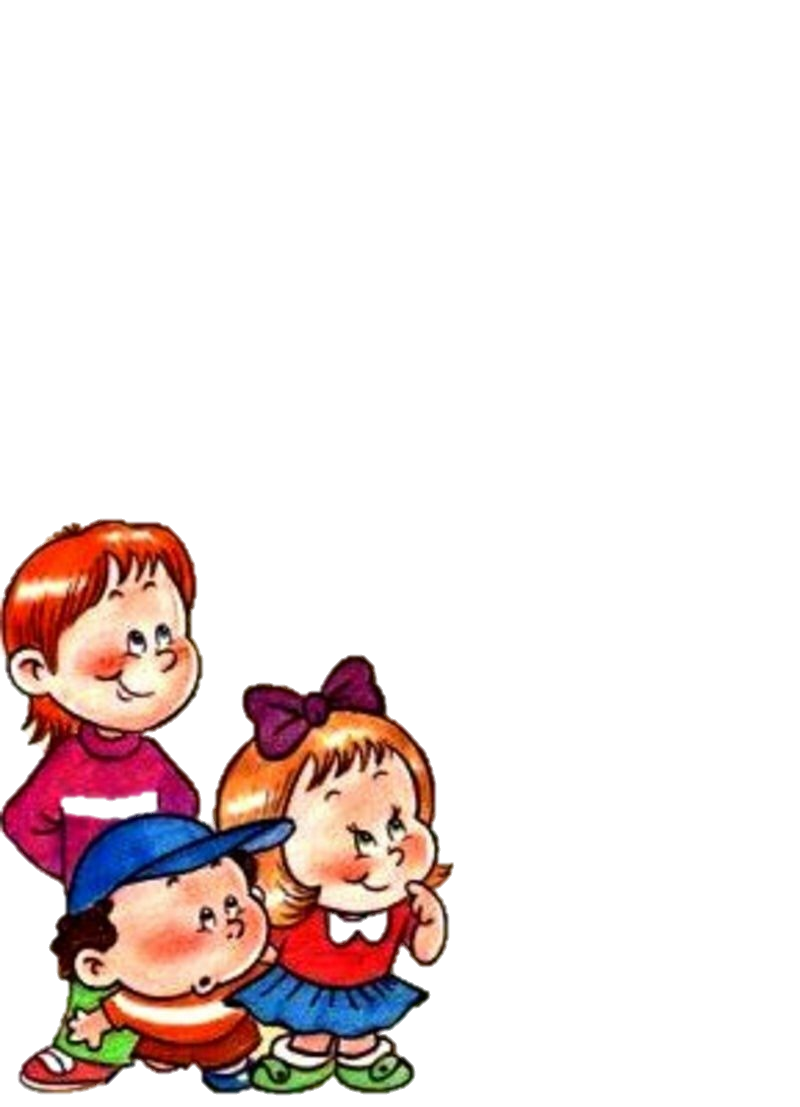 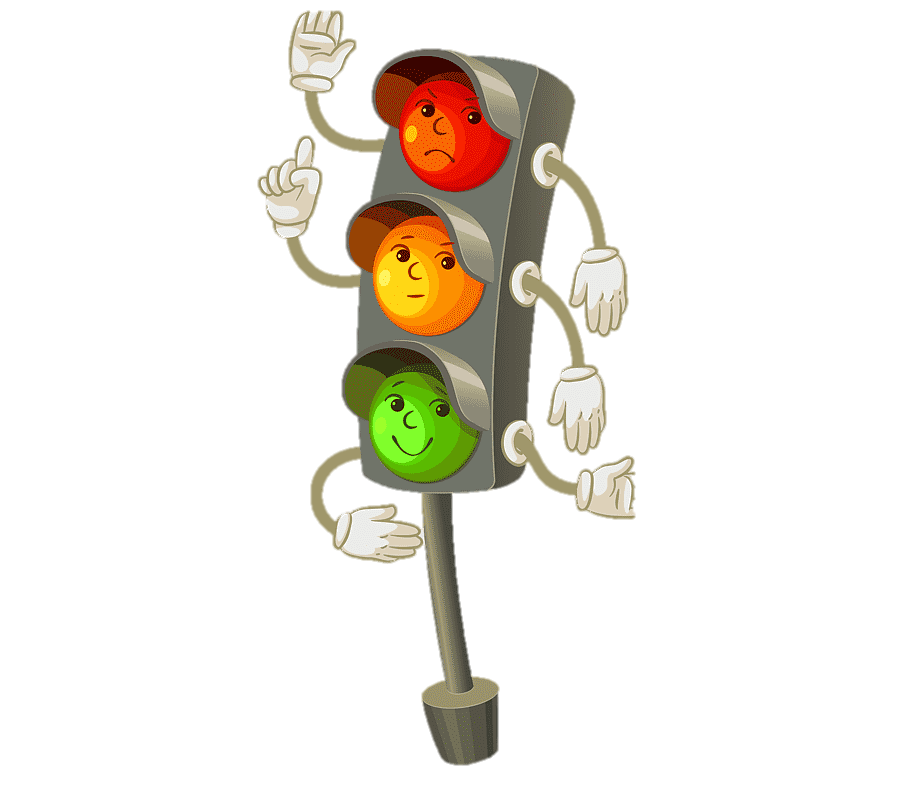